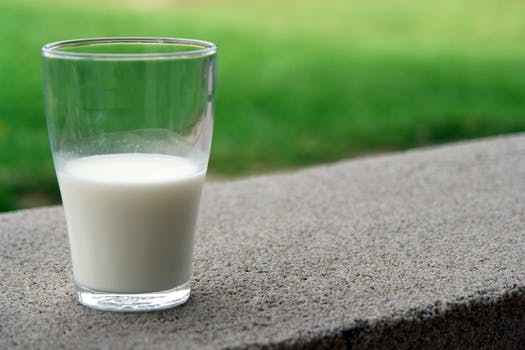 DISPERSIÓN DE PRECIOS
LECHE LÍQUIDA
Panel de Hogares
Marzo 2018
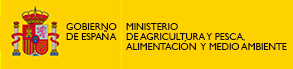 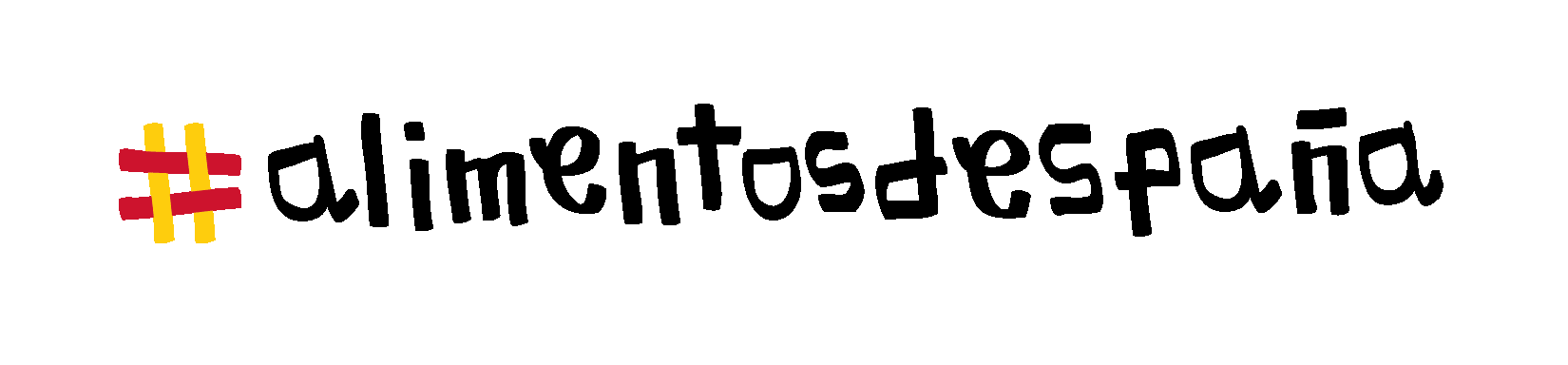 Principales Conclusiones
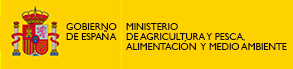 En Marzo de 2018 el precio de la leche continua establecido entre 0,55 y 0,60 €/l llegando a alcanzar el 37,1% de las compras. Supone un incremento de 6 puntos en comparación con marzo 2017.

En marzo 2018, el precio de la leche se mantiene alineado en todos los canales, concentran más de 1/3 de las compras en el rango 0,55-0,60€/l.

La leche entera se abarata para el mes de marzo, perdiendo relevancia los rangos entre 0,70-0,85€/l  y concentrándose en el tramo de precios de 0,55-0,60€/l, con el 34,3% de las compras, algo que es provocado de forma generalizada por todas las plataformas de distribución.

La leche desnatada presenta una concentración importante en el en el rango 0,55-0,60€/l en las Tiendas Descuento (54,4%), retomando la tendencia de inicio de año.
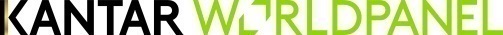 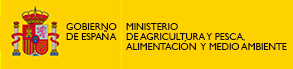 ANÁLISIS DE DISPERSIÓN DE COMPRAS SEGÚN PRECIO PAGADO
TOTAL LECHE
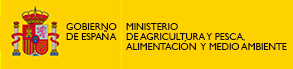 % DE  COMPRAS  REALIZADAS  POR INTERVALO  DE  PRECIOS TOTAL LECHE 
Evolución: Año 2010, Año 2012 y desde Marzo 2017 hasta Marzo 2018 TOTAL ESPAÑA
 En marzo 2018 el precio de la leche se concentra más en el rango entre 0,55 y 0,60 €/l llegando a alcanzar el 37,1% de las compras.
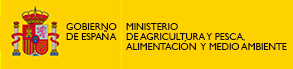 % DE  COMPRAS  REALIZADAS  POR INTERVALO  DE  PRECIOS TOTAL LECHE
 En marzo 2018, el precio de la leche se mantiene alineado en todos los canales, concentran más de 1/3 de las compras en el rango 0,55-0,60€/l.
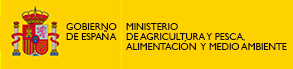 ANÁLISIS DE DISPERSIÓN DE COMPRAS SEGÚN PRECIO PAGADO
LECHE ENTERA
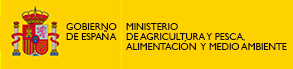 % DE  COMPRAS  REALIZADAS  POR INTERVALO  DE  PRECIOS LECHE ENTERA
Evolución: Año 2010, Año 2012 y desde Marzo 2017 hasta Marzo 2018 TOTAL ESPAÑA
 La leche entera se abarata ligeramente, perdiendo relevancia los rangos entre 0,70-0,85€/l  y concentrándose en el tramo de precios de 0,55-0,60€/l, con el 34,3% de las compras.
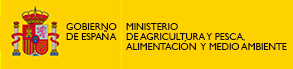 % DE  COMPRAS  REALIZADAS  POR INTERVALO  DE  PRECIOS  LECHE ENTERA
 La Tienda de Descuento es el canal que ofrece el precio más competitivo, con el 63% de las compras situándose entre 0,55-0,65€/l. .
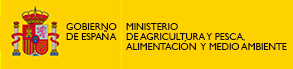 ANÁLISIS DE DISPERSIÓN DE COMPRAS SEGÚN PRECIO PAGADO
LECHE DESNATADA
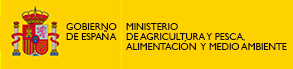 % DE  COMPRAS  REALIZADAS  POR INTERVALO  DE  PRECIOS LECHE DESNATADA
Evolución: Año 2010, Año 2012 y desde Marzo 2017 hasta Marzo 2018 TOTAL ESPAÑA
Leche Desnatada concentra el mayor porcentaje de sus compras (37,8%) en el tramo de precio 0,55-0,60€/l, manteniéndose como rango de precios destacado, también destaca el tramo de precios 0,70-0,75 €/l  que se mantiene con el 21,2% del volumen de compras. 
.
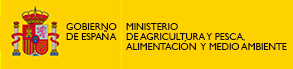 % DE  COMPRAS  REALIZADAS  POR INTERVALO  DE  PRECIOS  LECHE DESNATADA
 La leche desnatada presenta una concentración importante en el en el rango 0,55-0,60€/l en las Tiendas Descuento (64,4%), mientras que los Hiper y Súper presentan un precio más diluido con el 31,6% y 38,8% respectivamente concentrado en este rango.
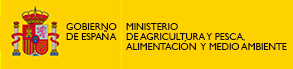 ANÁLISIS DE DISPERSIÓN DE COMPRAS SEGÚN PRECIO PAGADO
LECHE SEMIDESNATADA
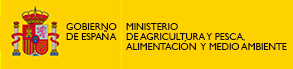 % DE  COMPRAS  REALIZADAS  POR INTERVALO  DE  PRECIOS LECHE SEMIDESNATADA
Evolución: Año 2010, Año 2012 y desde Marzo 2017 hasta Marzo 2018 TOTAL ESPAÑA
Leche semidesnatada concentra el mayor porcentaje de sus compras (35,1%) en el tramo de precio 0,55-0,60€/l, manteniéndose como rango de precios destacado, a pesar de perder relevancia (-0,7pp) frente al tramo de precio 0,60-0,65 €/l (+1,2pp).
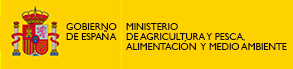 % DE  COMPRAS  REALIZADAS  POR INTERVALO  DE  PRECIOS  LECHE SEMIDESNATADA
 El súper es el canal de precio más estable, concentrando el 39,2% de la compra en el rango  0,55 a 0,60 €/l, tienda descuento tiene su volumen de compras dividido entre dos tramos de precios 0,55-0,65 €/l.
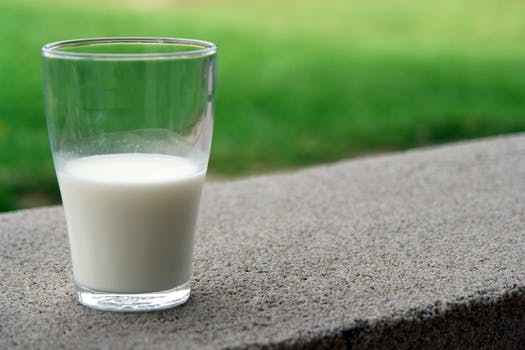 DISPERSIÓN DE PRECIOS
LECHE LÍQUIDA
Panel de Hogares
Marzo 2018
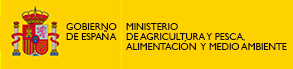